Esquema básico da Contabilidade de Custos
Professor Doutor Bruno Figlioli
Tempo
Gastos
Desembolso
Gastos de consumo
Gastos de investimento
Uso  Depreciação
Custos
Despesas
Produto A
Diretos
Estoque
Produto B
DRE
Receitas
(-) CPV
(=) Lucro Bruto
(-) Despesas
(=) Lucro líquido
Indiretos
Produto C
Perdas
Rateio
(sistema de custeio)
1º passo: separação entre custos e despesas
Gastos de consumo
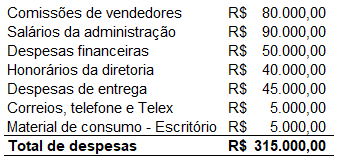 Custos
Despesas
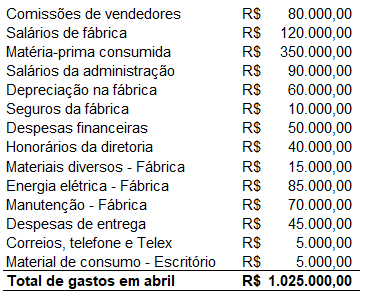 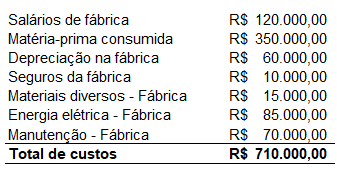 2º passo: a apropriação dos custos diretos
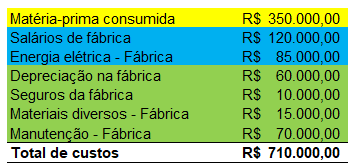 Custo direto
Gastos de consumo
Custos diretos e indiretos misturados
Custos indiretos
Custos
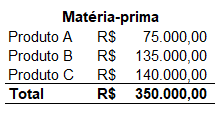 Produto A
Diretos
Produto B
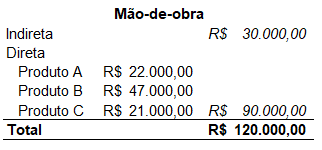 Indiretos
Produto C
Divisão da parcela direta da indireta dos custos
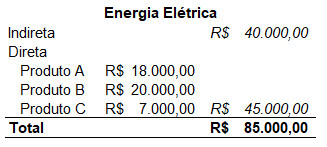 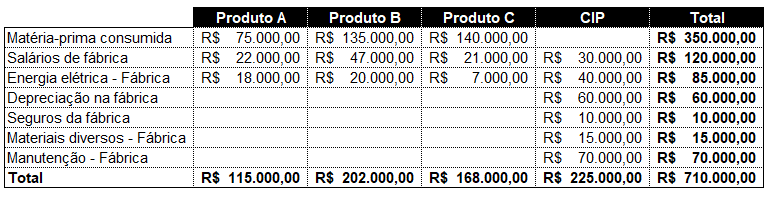 3º passo: a apropriação dos custos indiretos
Gastos de consumo
Todos os custos indiretos precisam ser apropriados aos produtos de alguma forma.
É necessário definir como será feito o rateio.
Qual será o direcionador de custos?
É recomendado escolher aquele que melhor pode representar o consumo dos custos indiretos pelo produto. Exemplos: tempo de produção, mão de obra utilizada, matéria prima consumida, etc.
Custos
Produto A
Diretos
Produto B
Indiretos
Produto C
Rateio
(sistema de custeio)
Direcionador de Custos
*No nosso exemplo, os custos indiretos de produção são alocados de acordo com o custo de mão-de-obra direta (MOD).
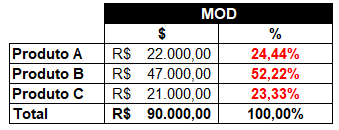 Percentuais que guiarão a alocação de todos os custos indiretos de produção
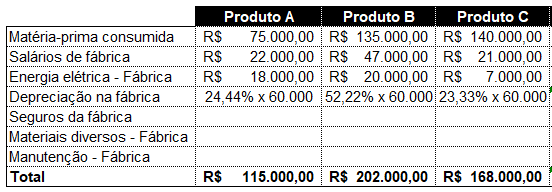 Direcionador de Custos
*No nosso exemplo, os custos indiretos de produção são alocados de acordo com o custo de mão-de-obra direta (MOD).
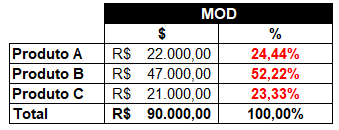 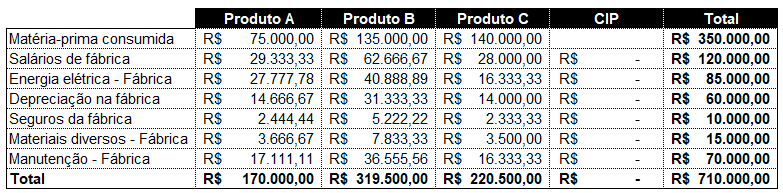 Total de custos por produto
Contabilizações
Contabilizações